NYS Testing ProgramMathematics & ELA Grades 3-5
Presenters:
Antoinette Ulrich, AIS Math
Andrea Eisen, Literacy Coach
Let’s Do Some Math!
Please turn to the Math Sample Tasks Packet in your folder
Go to Grade 3 problem on “Ducks”
Work independently for 3-5 minutes
Be ready to share out your solutions!
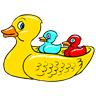 Share Out Time!
What do we know?

What do we need to find out?

Describe the pattern we used
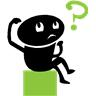 Share Out Time!
What do we know?

Monday – one duck
Tuesday – two ducks
Wednesday – four ducks
Thursday – eight ducks
Share Out Time!
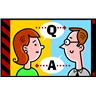 What do we need to find out?

How many ducks will Luis count on Saturday?
Share Out Time!
Describe the pattern you used
	I know my solution makes sense because I see a growing pattern.  Each day Luis’ number of ducks doubles from the day before.  I know on Thursday he had 8 ducks and on Friday he will have 16 ducks.  Therefore, I know on Saturday Luis will have 32 ducks.
Why is my child being tested?
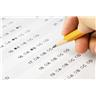 “The New York State tests are designed to measure how well students have mastered necessary skills and to monitor the effectiveness of instructional programs.”
The tests are currently based on the New York State Learning Standards

(taken from nysed.gov: A Parent’s Guide)
Mathematics
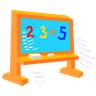 Administration Dates - Grades 3-5:
April 25, 26, 27, 2012
Day One – Multiple Choice (range of 36-38 ques.)
Approximately 60-70 min.
Day Two – Multiple Choice (range of 34-36 ques.)
Approximately 60-70 min.
Day Three- Short and Extended Response Ques.  
(range of 7-9 questions)
Approximately 40-50 min.

(range and times based on NY Mathematics Rehearsal, Rally)
NYS Mathematics Strands
The questions on the Grades 3-8 Mathematics Tests assess both the process strands and content strands of NYS.
Approximate % of Ques. Assessing each Content Strand: 															3rd     4th     5th 
Number Sense and Operations:      48%, 45%, 39%
Algebra:			     13%, 14%, 11%
Geometry:                           	     13%, 12%, 25%
Measurement:			     13%, 17%, 14%
Probability & Statistics:		     13%, 12%, 11%
Scoring the NYS Math Test
Scoring the test is based on how well students accomplish the following tasks:
Know and Apply facts and definitions
Select and Apply appropriate procedures
Use Reasoning in new settings
Read and Interpret graphs and tables
Recognize, Interpret and Apply the signs, symbols and terms used to represent concepts
Explain and Justify methods used to solve problems
(2010 NYS Guide to Grades 3-8 Testing Program in ELA and Math)
Short and Extended Response Questions
The NYS Mathematics Tests (grades 3-5) consist of one day of short and extended response questions (Day 3).
There are no answer choices given; rather, students must show work and/or include an explanation 
Partial credit is given utilizing a two-point and three-point NYS holistic scoring rubric
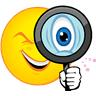 Let’s Take A Closer Look:
A problem solver is someone who questions, finds, investigates and explores solutions to problems, demonstrates the ability to stick with a problem to find a solution; understands that there may be different ways to arrive at an answer and applies math successfully to everyday situations
To communicate mathematically means to use mathematical language, numbers, charts or symbols to explain things and to explain the reasoning for solving a problem in a certain way, rather than just giving the answer
Mathematical reasoning ability means thinking logically, being able to see similarities and differences in problems
(taken from: Helping Your Child Learn Mathematics, US Dept of Education, 2005)
How Can I Help My Child Succeed in Math?
Mastery of basic facts (4 operations) is crucial
Building Stamina with math tasks is imperative
Start small and build up
Encouraging your child to share their mathematical thinking is important (Why vs. What)
Be open to a variety of strategies to solve problems
Instead of giving answers; ask good questions
Involve children in everyday math related activities (shopping, recipes, decorating etc.)
Face your own “math phobias” and try not to pass them on to your child
Remember: Math is all around you, find it, use it and most importantly, enjoy it with you child!
ELA
Dates of Administration – Grades 3-5:
April 17, 18, 19, 2012

Day One – Reading Comprehension
Fiction – realistic fiction, historical fiction, fables, folktales
Nonfiction – biographies, articles
Poetry

7-9 passages
approximately 40 multiple choice questions
70 minutes
ELA
Day Two – Listening Comprehension
60 minutes
Passage read 2 times
5 multiple choice questions
Graphic Organizer: Web, T Chart, Venn Diagram
3 short response questions
Write a paragraph in response to the listening passage and use details from the text
Writing Mechanics: Punctuation, Spelling, Grammar
Let’s Do Some Listening and Note taking!
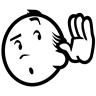 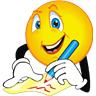 Listening and Writing
Directions:
In this part of the test, you are going to listen to a story called, “Mr. Hacker.”  Then you will answer questions 29 through 31 about the story.
You will listen to the story twice.  The first time you hear the story, listen carefully but do not take notes.  As you listen to the story the second time, you may take notes.  Use the space below and on the next page for your notes.  You may use these notes to answer the questions that follow.  You notes on these pages will NOT count toward your final score.
NOTES
Listening & Writing Notes
Mr. Hacker
Milk/cat food- porch
Dog came-ate food, drank milk
Cat arrived-empty bowls
C leaves
Hacker calls to stay has more food
C runs away
Hacker back to store-dog food/bones
H puts D and C food on porch
C back, sniffs D food, eats C food
D shows up, C runs
D eats D & C food
Hacker tries to feed C & D
D gets fatter
C gets skinnier
Hacker feeds D inside
D sits on sofa
2 months later
C eats on porch & not scared
D name is Jarvis, C name is Ellie
H gets bird feeder
Squirrel eats out of bird feeder 
New problem
What Happens in the Passage?
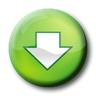 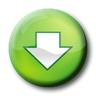 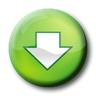 What Happens in the Passage?
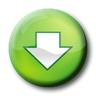 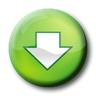 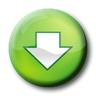 Short Response to Listening Passage:
Mr. Hacker has a problem feeding the cat.  What is the problem?  How does he solve the problem?  Use details from the passage to support your answer.
_____________________________________
_____________________________________
_____________________________________
_____________________________________
Short Response to Listening Passage:
Mr. Hacker has a problem feeding the cat.  What is the problem?  How does he solve the problem?  Use details from the passage to support your answer.
      Mr. Hacker’s problem when feeding the cat is that the dog is eating the cat’s food and its own food. Mr. Hacker solves his problem by feeding the dog inside the house and leaving the cat food on the porch outside the house.
Extended Response to Listening Passage:
Mr. Hacker tries to feed stray and wild animals in the passage.  What does he do at the beginning of the passage.  What does he do at the end?  Why does he have to try different things?  Use details from the passage to support your answer.

	In your answer be sure to include:
		* what Mr. Hacker does at the beginning of the passage
		* what Mr. Hacker does at the end of the passage
		* why Mr. Hacker tries different things
		* details from the passage to support your answer
ELA
Day Three – Extended Response
45 minutes
2 reading passages: two passages usually one fiction and one nonfiction about the same topic or theme
3-4 short response questions
1 extended response question: essay synthesizing details from both stories
Short and Extended Response Questions
The NYS ELA Tests (grades 3-5) consist of short and extended responses questions
Students are scored based upon how well they:
Exhibit understanding, interpretation and analysis of the task and text
Develop ideas that are supported through the use of specific, accurate and relevant evidence from the text
Organize ideas in a well written response
Exhibit clear and effective use of vocabulary and sentence structure
Understanding the Skill
Main Idea
Recalling Details and Facts
Sequence of Events
Cause and Effect
Making Predictions
Words in Context
Drawing Conclusions/Making Inferences
Distinguishing Between Fact and Opinion
Identifying Author’s Purpose
Interpreting Figurative Language
Summarizing
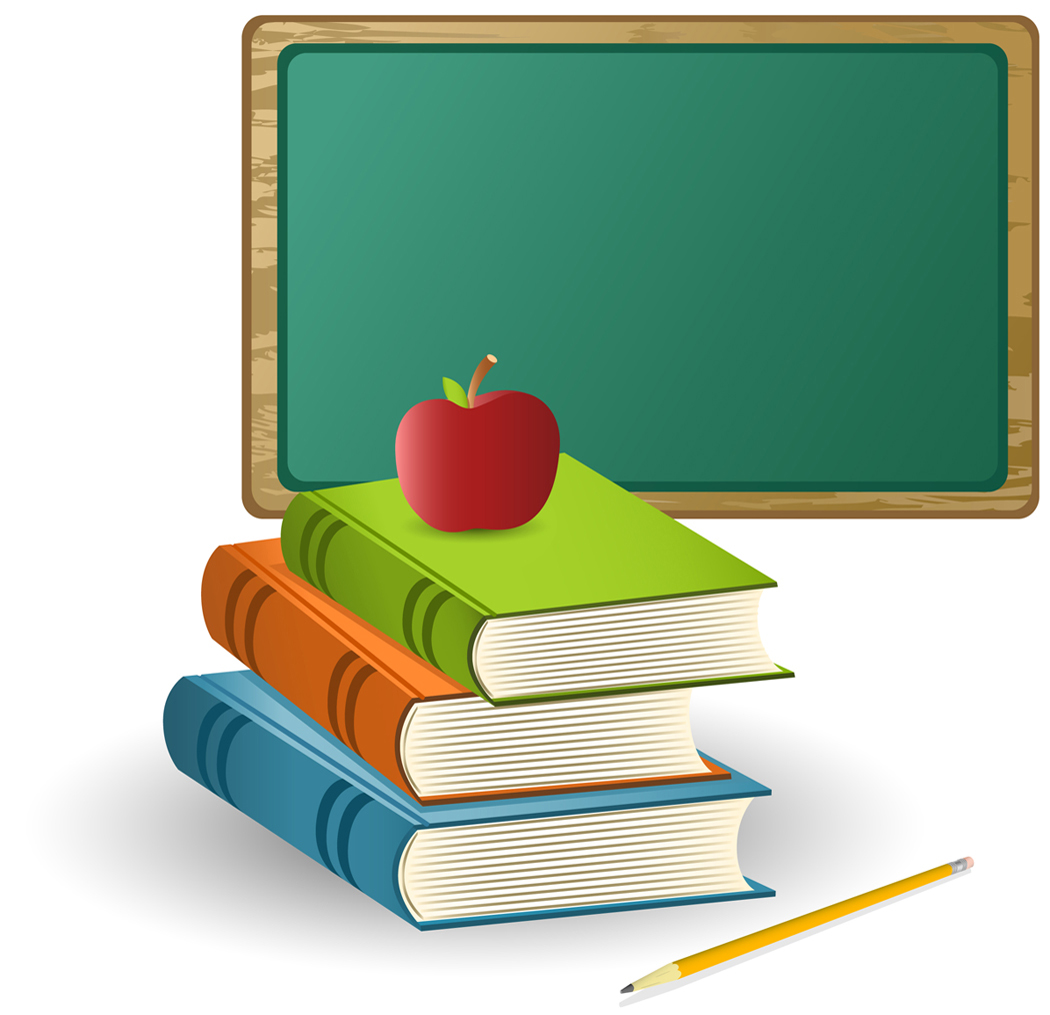 How Can I Help My Child Succeed in ELA?
Read with your child each night
Help your child choose a “just right” book
Ask questions about what they read – main idea, inferencing, author’s purpose, point of view, drawing conclusions, determine meaning of unfamiliar words
Encourage your child to look back at the reading for details
Motivate your child to explore different genres
Keep a journal and/or diary to support your child’s writing
Take a trip to your local library – sign up for a library card
Learn More About the NYS Testing Program:
www.nysed.gov